Is Sociology a Science?
Modern positivism: It should try to be, but can’t

This is because:




View of Popper:
Interpretivism: It should not be a science

This is because:



View of Weber:




View of Mead/Blumer
Classical positivist approaches: Yes, it is possible and desirable:

This is because:



View of Durkheim:





View of Comte:
It could be but this is undesirable and not possible at the moment

This is because:



View of Kuhn:
Theories/theorists critical of science

Feminists such as Oakley:





Postmodernists:
Realism: being scientific is not impossible but we also need to take account of individual motivations

This is because:



View of Sayer:
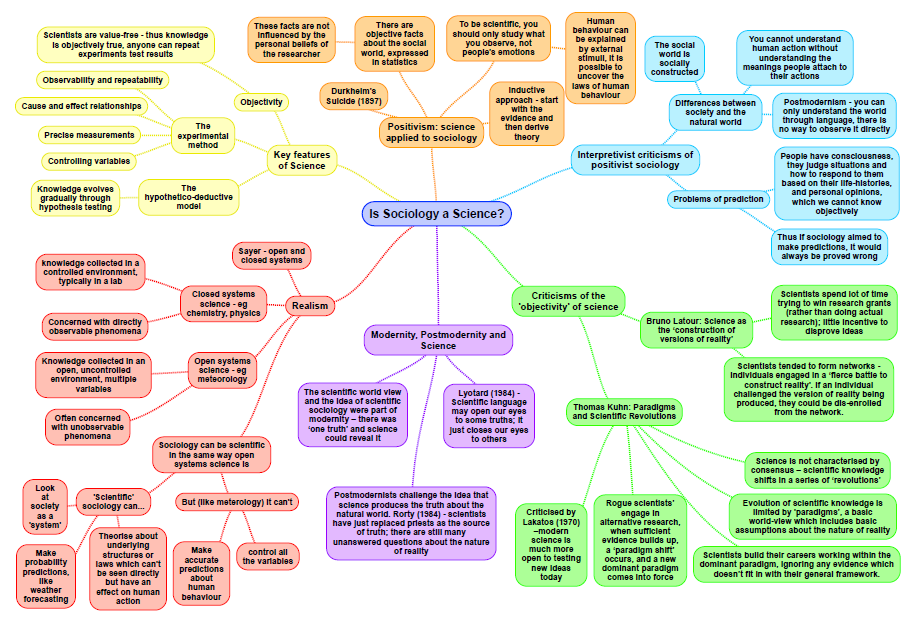